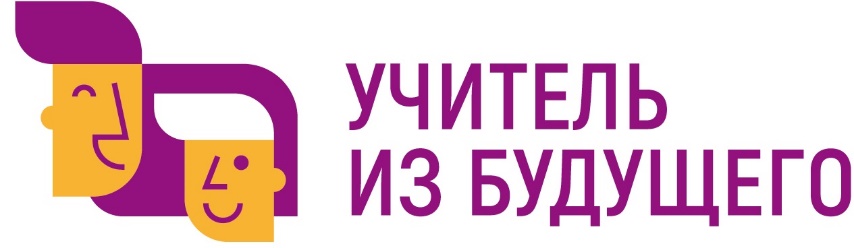 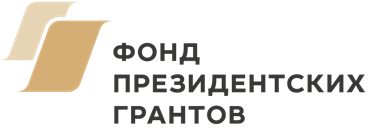 Интерактивные технологии
на уроках ИЗО в НОО
Предметная область: Искусство
Название команды:
Озыр туесок
ОрганизаторАНО ДПО «Межрегиональный центр 
инновационных технологий в образовании»
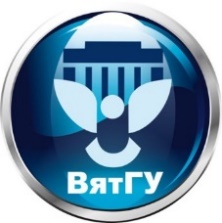 Ключевой партнерФГБОУ ВО «Вятский государственный университет»
Педагогический институт
Команда проекта Озыр туесок
Капитан: Канева Полина Владимировна, 
Участники: Смирнова Станислава Валерьевна, Кравченко Ульяна Андреевна
студенты ФГБОУ ВО «Сыктывкарский государственный университет имени Питирима Сорокина», г. Сыктывкар
Методист: Поберезкая Вита Фёдоровна, заведующий кафедрой начального образования, кандидат педагогических наук, доцент ФГБОУ ВО «Сыктывкарский государственный университет имени Питирима Сорокина», г. Сыктывкар
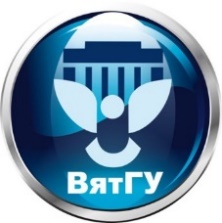 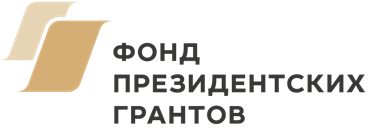 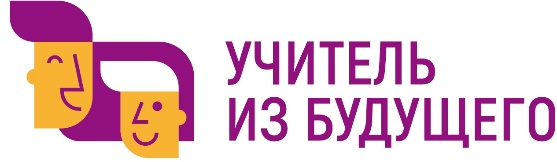 Проблема, которую должен решать проект
Отсутствие тем и методических разработок, в частности интерактивных пособий по Северным росписям с использованием технологии SMART Notebook для уроков ИЗО в начальной школе, способствующих формированию графических умений у и этнокультурной компетенции обучающихся начальных классов.
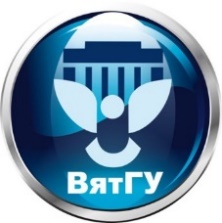 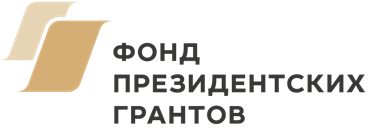 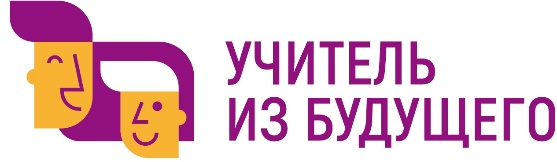 Цель проекта


разработка интерактивного пособия по Северным росписям с использованием технологии SMART Notebook для уроков ИЗО в начальной школе, способствующего формированию графических умений у и этнокультурной компетенции обучающихся начальных классов.
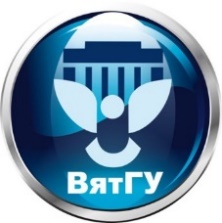 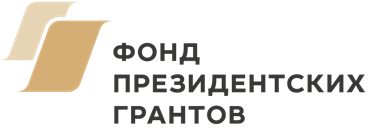 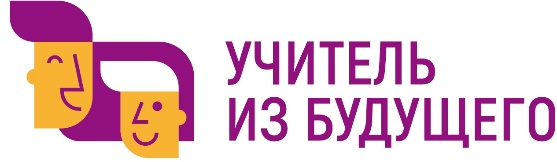 Продукт
интерактивное пособие по Северным росписям с использованием технологии SMART Notebook  для уроков ИЗО в начальной школе.
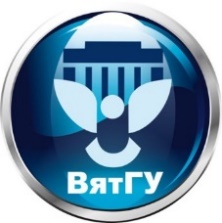 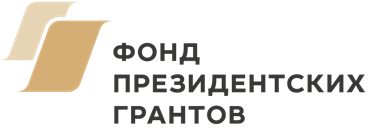 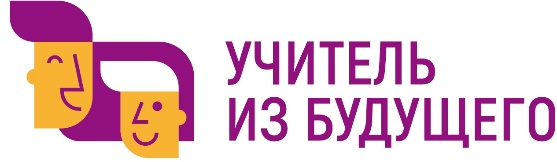